E nebo Z?




Newmanova projekce
Zakreslete v klínkové rep., doplňkte stereodeskriptory, nakreslete nejstabilnější konformaci v obou reprezentacích.
(3R,4R,5S,6S)-5-brom-3,4,6-trihydroxy-3-methoxy-5,6-dimethyl-7-oxoheptanová kyselina
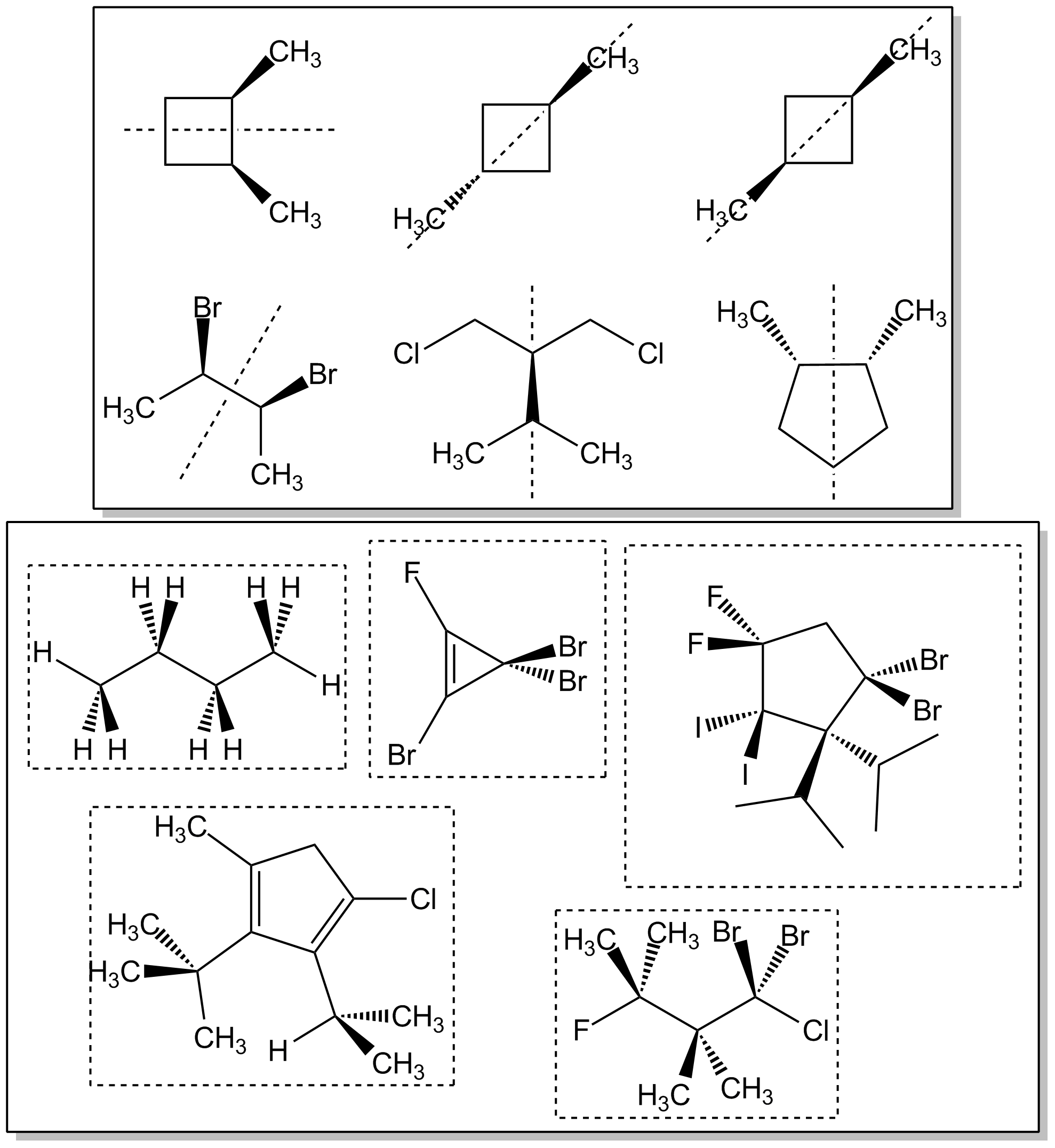 Meso sloučeniny
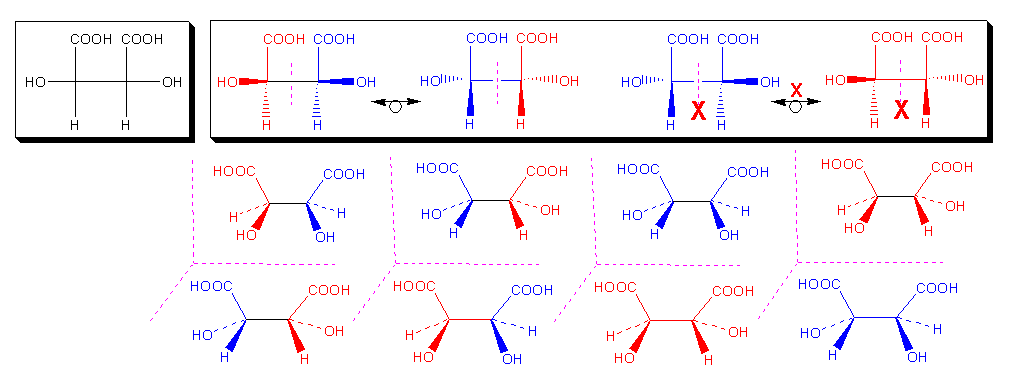 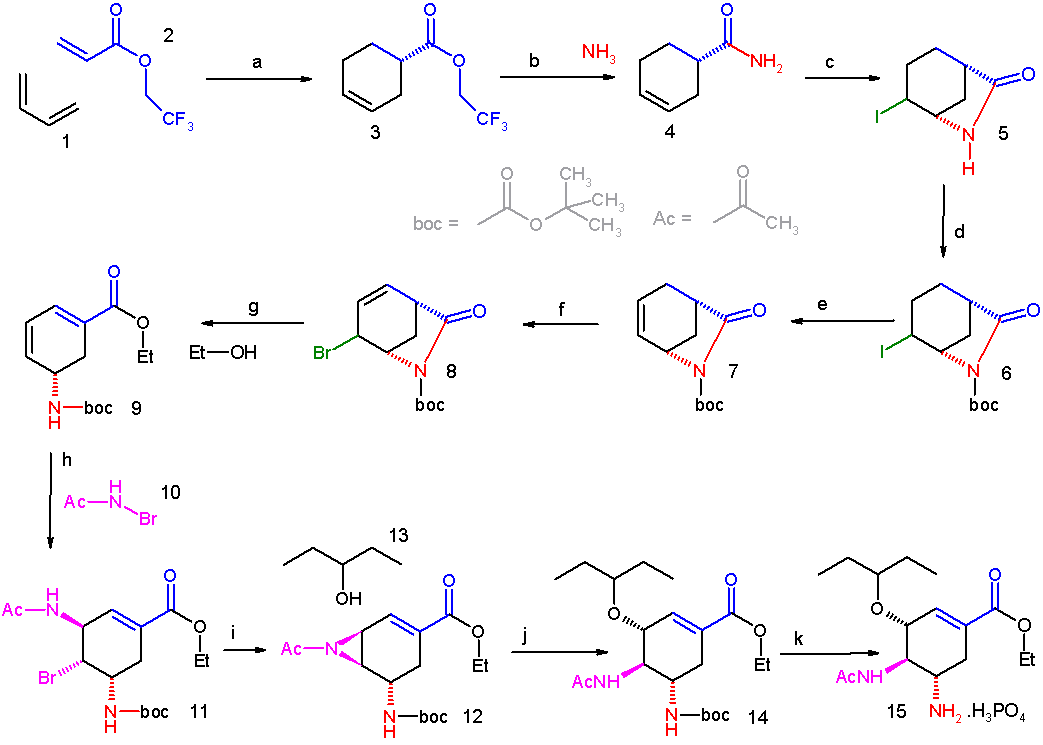 Jak poznáme, že proběhla chemická reakce?
Jaké produkty nám reakce poskytuje?
Chemická analýza
IČ, NMR, MS, X-ray
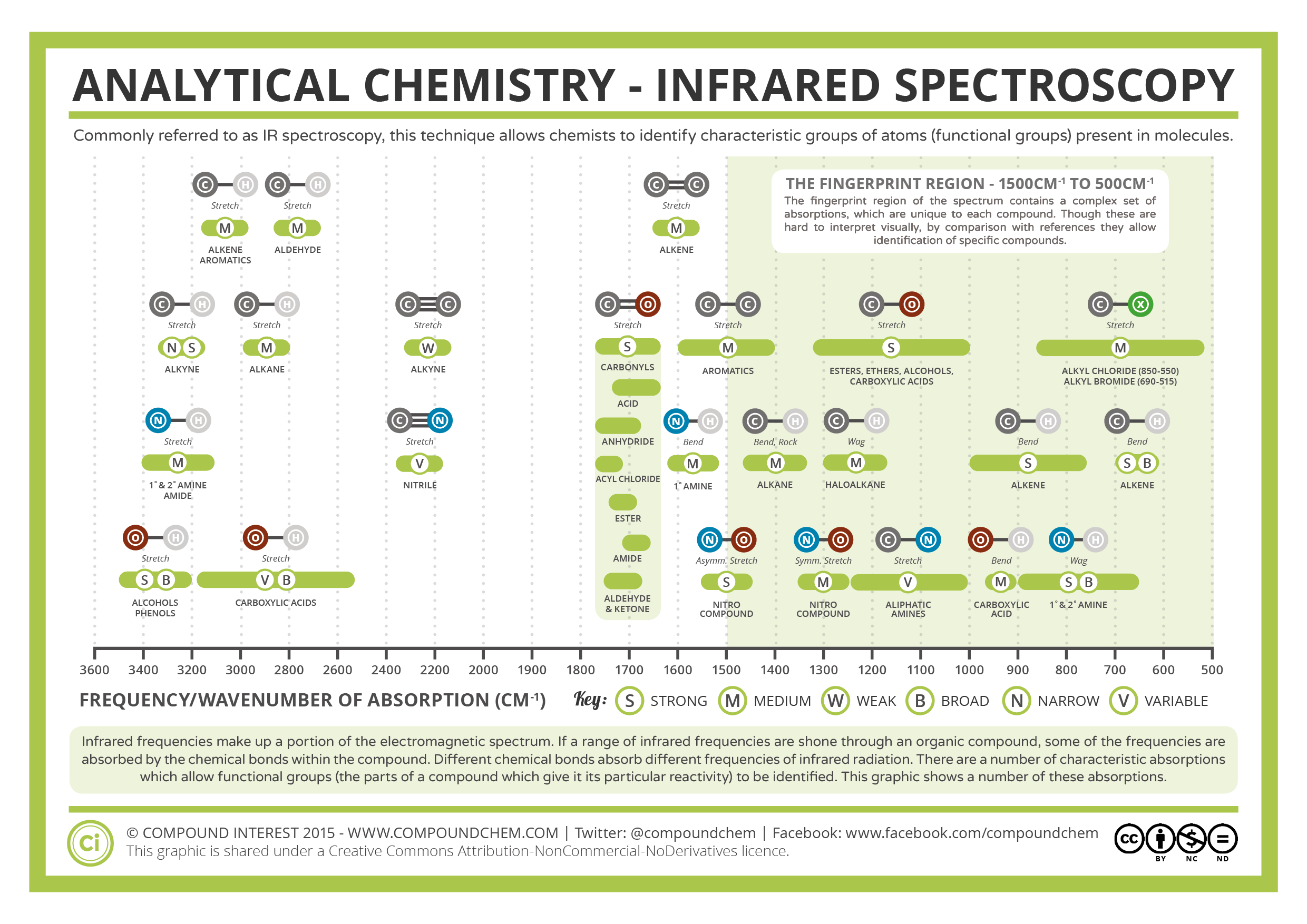 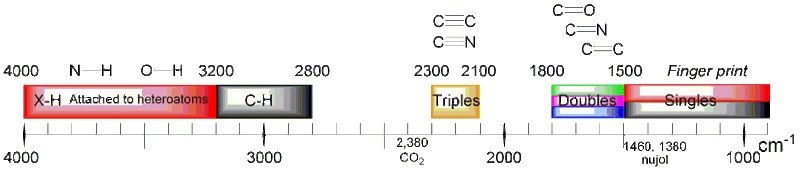 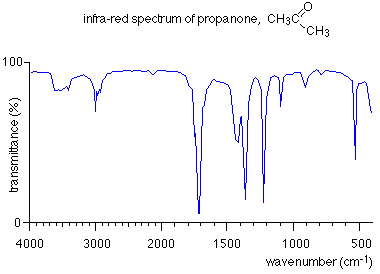 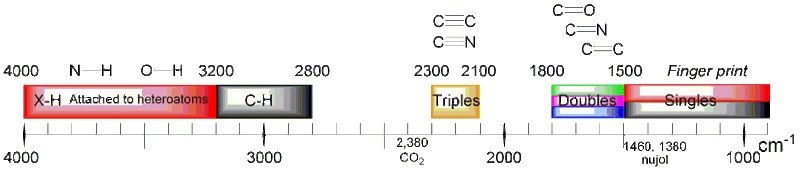 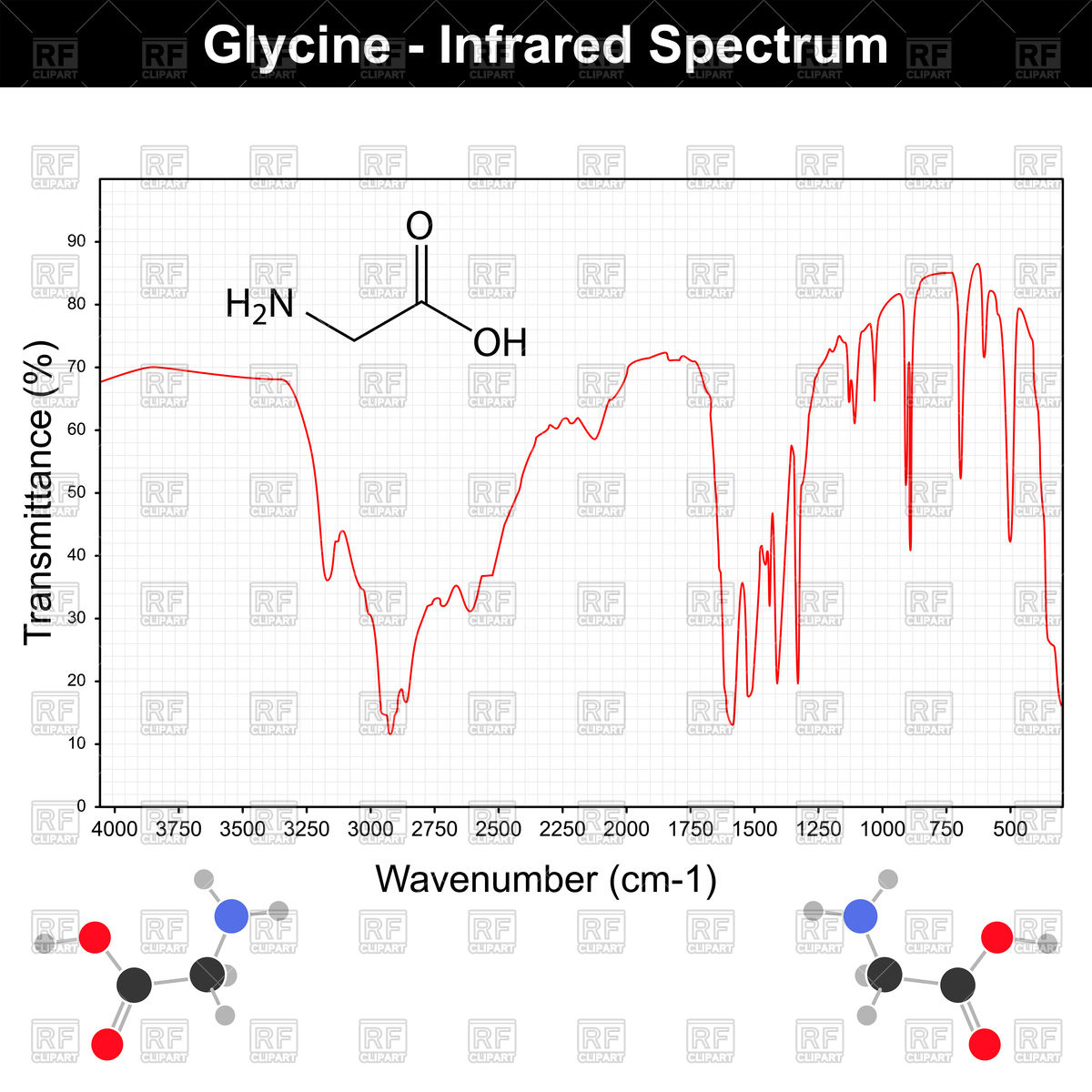 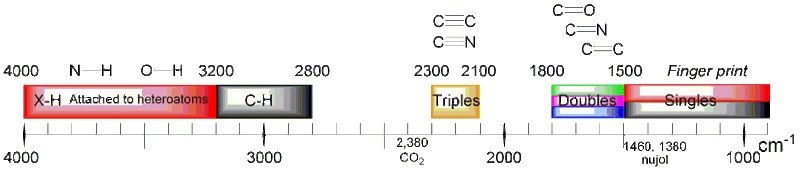 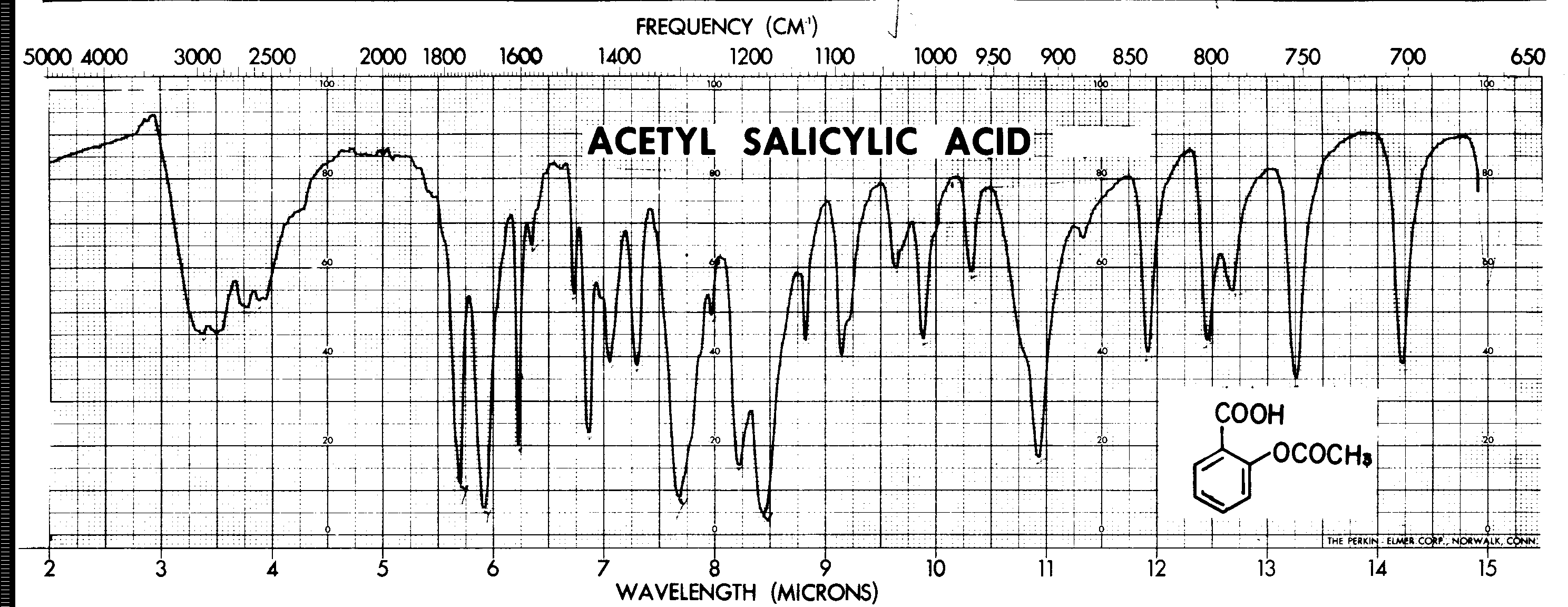 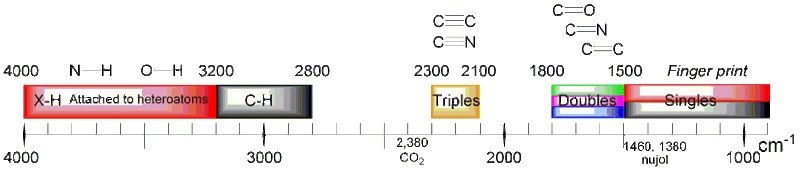 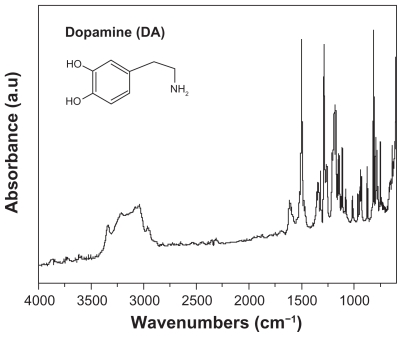 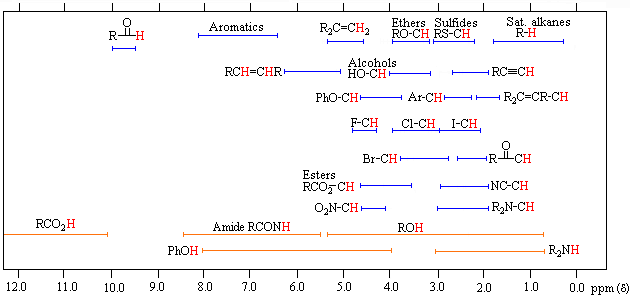 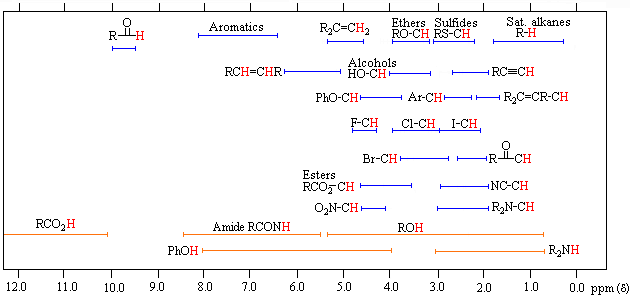 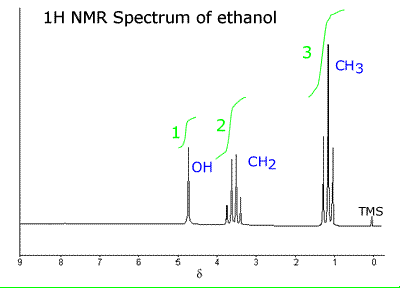 13C spektrum
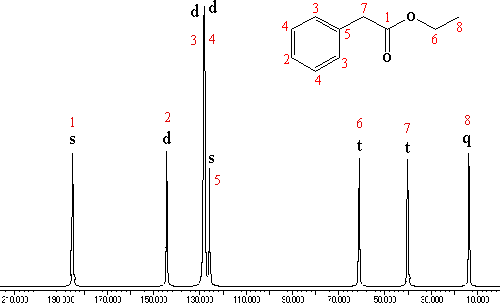 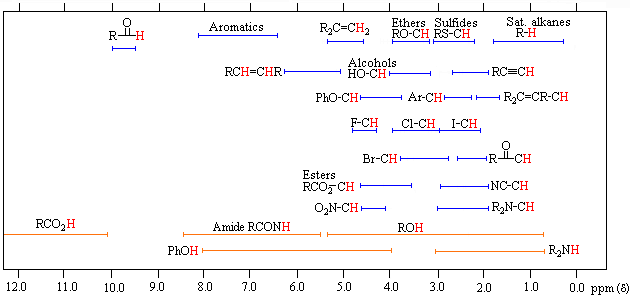 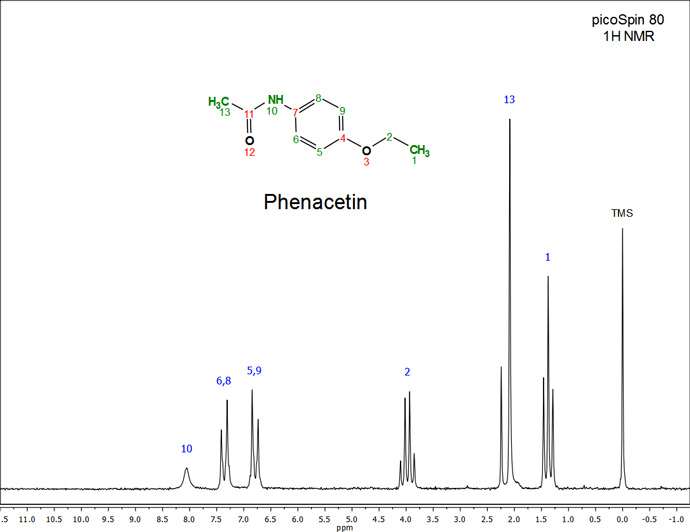 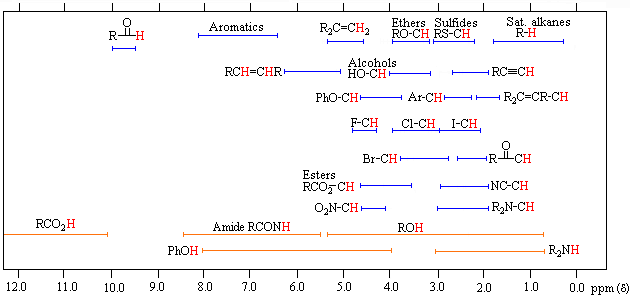 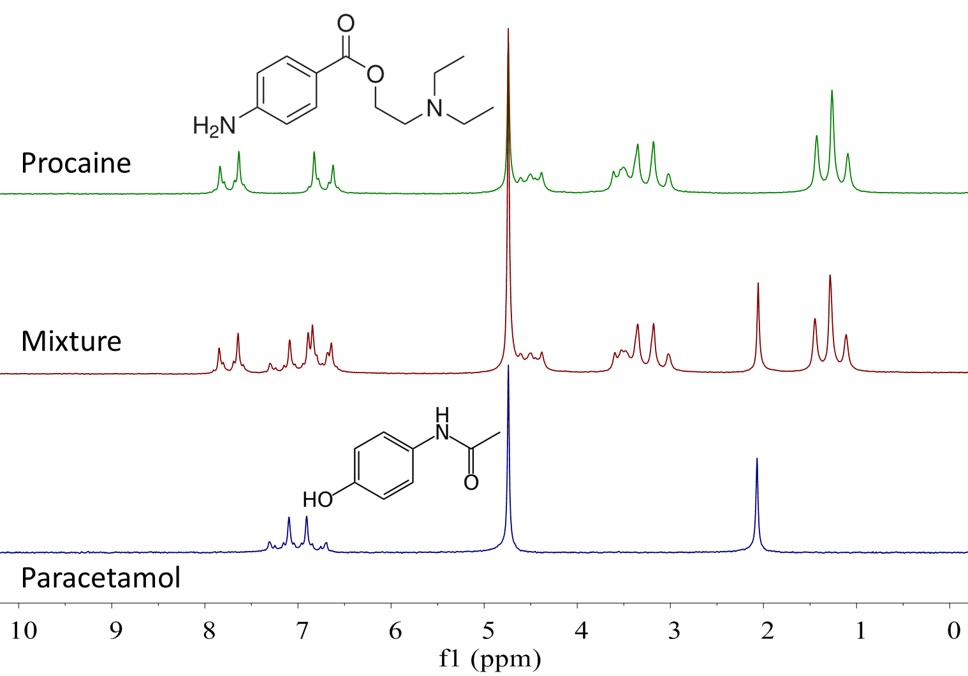 Hmotnostní spektrometrie
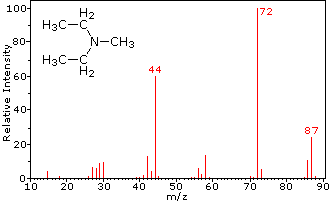 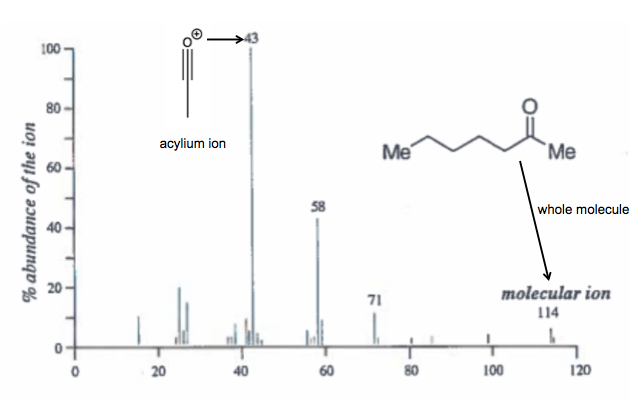 Izotopový vzor
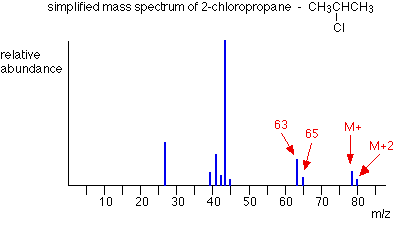 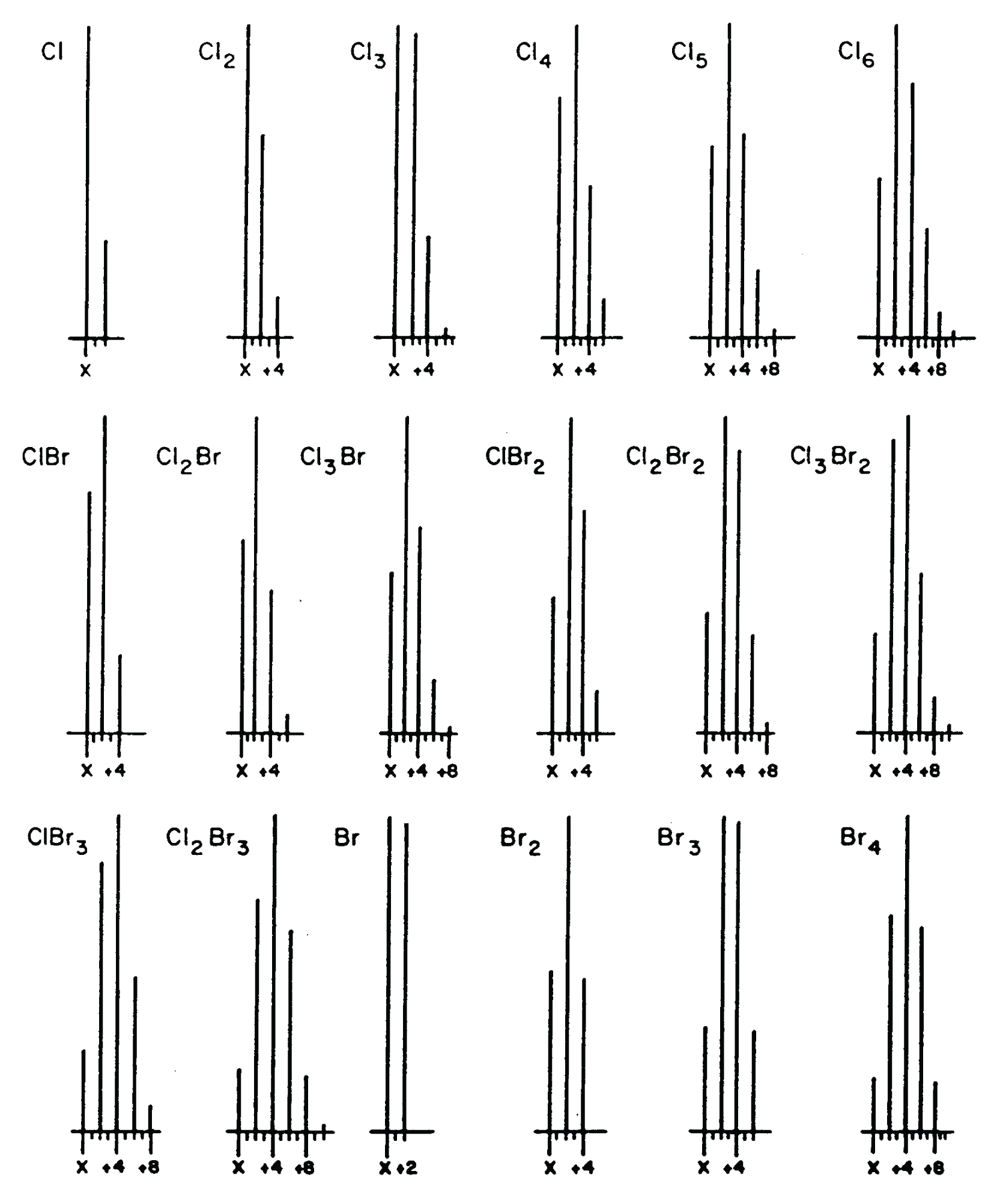 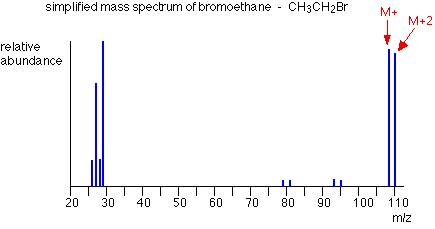 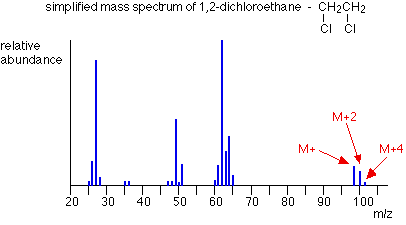 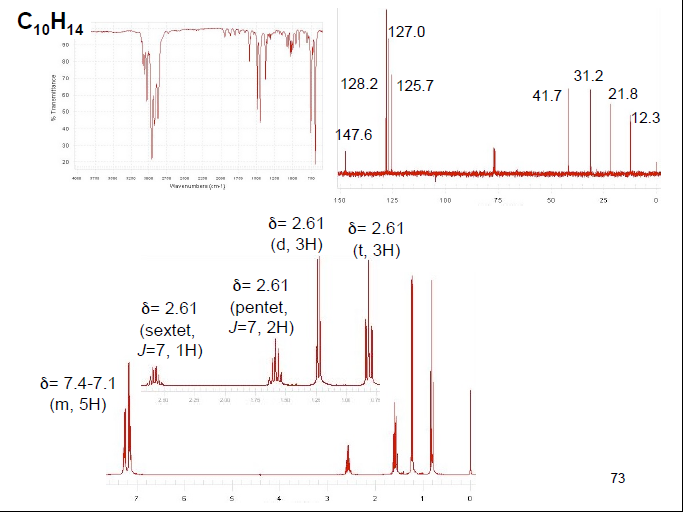